Visibility Comparison of the Unmanned Aircraft System Deployable MiniOFS to a Present Weather Sensor
Isaiah Nault
Introduction
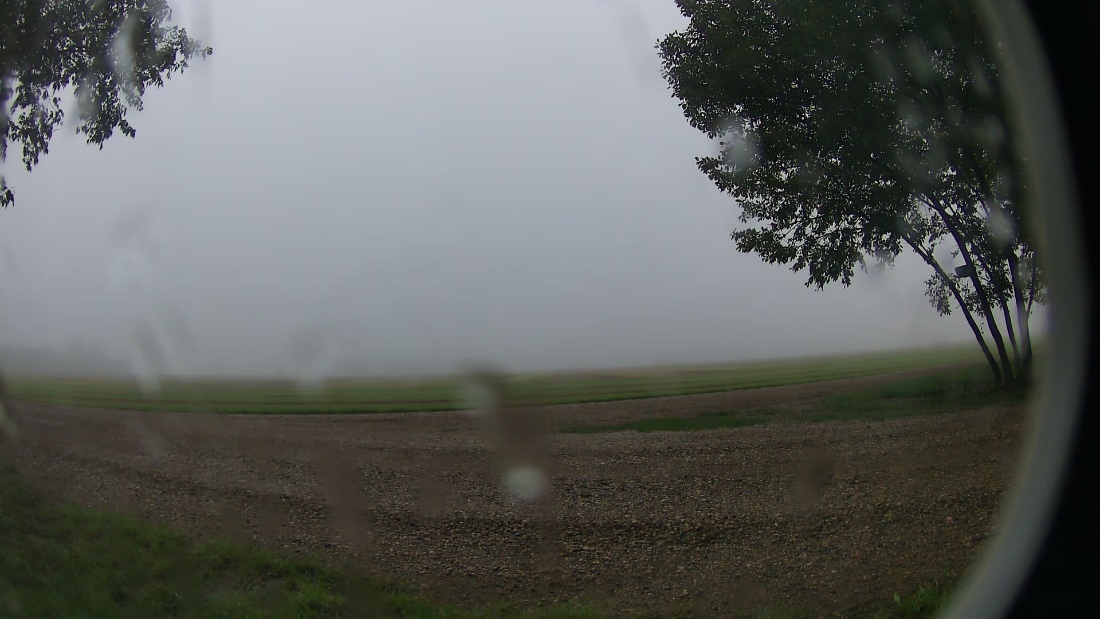 Problem: fog is a hazard to aircraft > causes poor visibility
Small aircraft are impacted more due to lower flying patterns (Leung et al, 2020)
Purpose: Compare a UAS deployable sensor to a ground based present weather sensor
Research and data analysis of a fog event in the Grand Forks area
This research will help determine if the Miniofs is reliable for deployment on UAS
UND Mettrailer Deeplens Camera 2: 1435 UTC
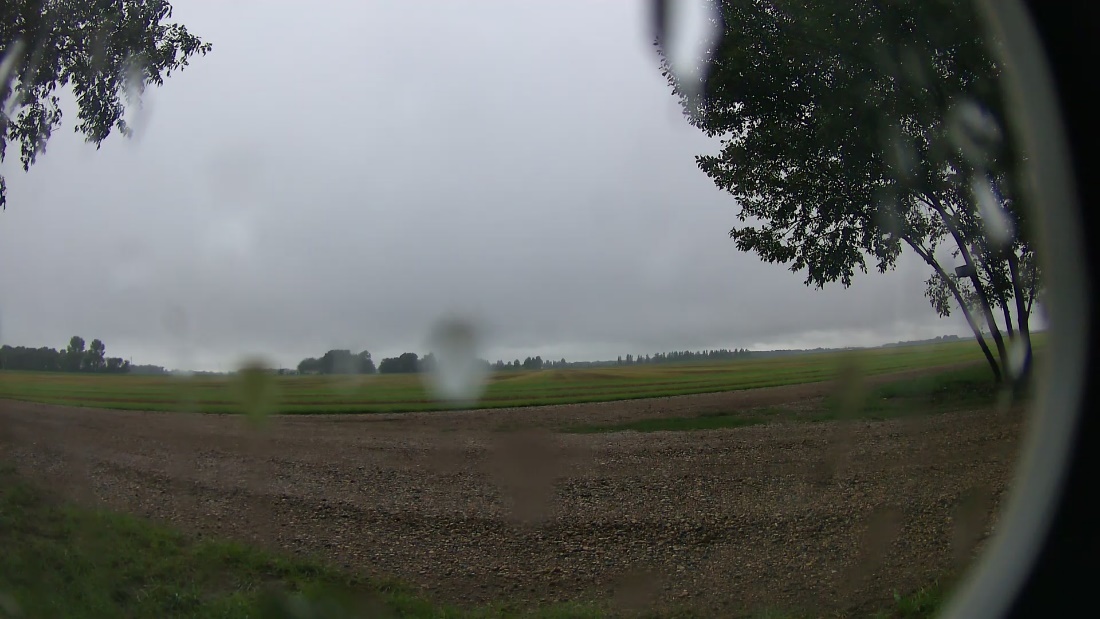 UND Mettrailer Deeplens Camera 2: 1505 UTC
Introduction
CS-125 Present Weather Sensor
Calculates average every minute & reports
Can identify precipitation type
Uses forward scatter method at 42 degrees
Readings from 0.005 km to 75 km
Weighs 4 kg with mounting plate
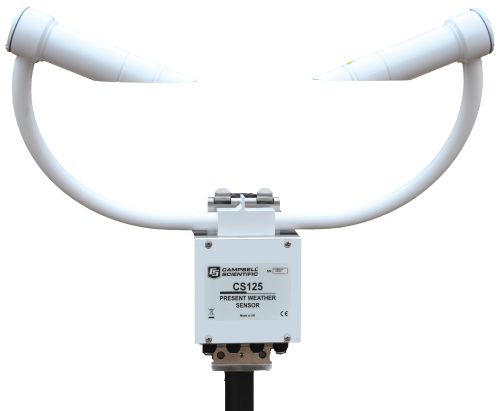 (Campbell Scientific, 2013)
Forward Scatter Method
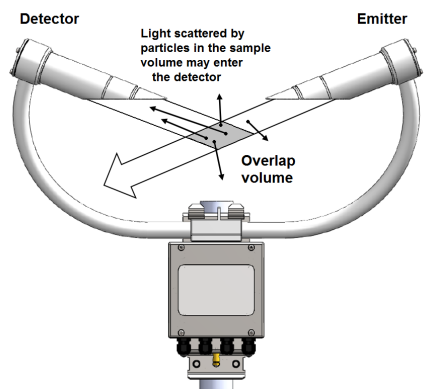 Forward Scatter Method: light is scattered in a forward direction
Collides with particles scattering light in all directions > peak scatter angle is 42 degrees > more sensitive
The sensor uses a receiver to collect the light
Uses IR with a wavelength of 850 nm
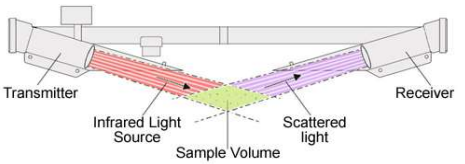 (Campbell Science, 2013)
(Azzawi et al. 2016)
CS-125 Precipitation Detection
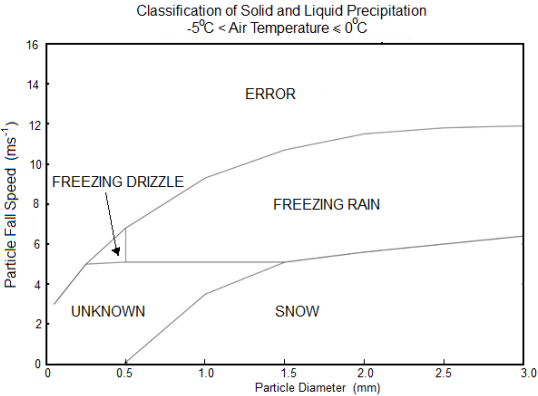 Uses algorithms to determine precipitation type
Uses the amplitude of the signal received as a guide to the particle size and speed as it represents the time taken to fall through the scan area
The CS-125 also has a temperature sensor
The figure shows how these outputs are used to determine precipitation type
The UAS deployable sensor does not have this ability
MiniOFS Deployable Sensor
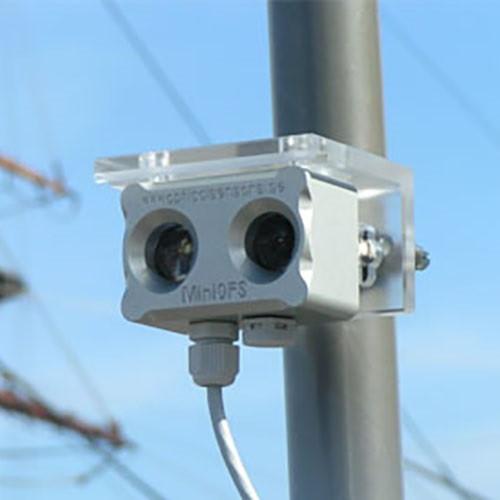 Ideal for use on UAS
- Calculates the average over 30 seconds & reports 
Weighs only 0.17 kg
Cheaper
Visibility range of 0.02 km - 4 km
Uses 180-degree back scatter method - 0.25 m ahead of sensor
(Optical Sensors, 2013)
Backscatter Method
Back scatter method: light is scattered in the backward direction and received by a sensor
Uses a 3 mW IR led with a wavelength of 850 nm
Much more compact
Severely underestimate visibility in snow > false scattering
Less light is scattered at 180 degrees than 42 > not as sensitive
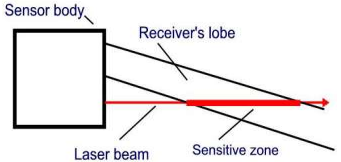 (Azzawi et al. 2016)
Flight Rating Requirements
Grand Forks International Airport is a Class D airspace
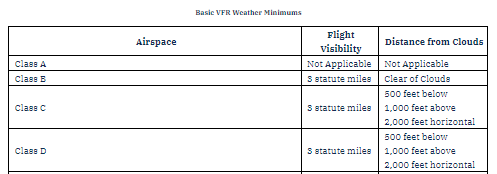 (FAA, 2022)
Methodology
Radiation fog event - 28 August 2021 0.2 km visibility 
Data was downloaded from CHORDS-UND database
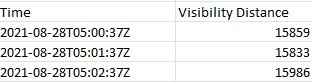 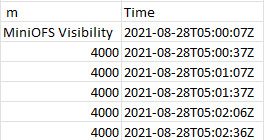 Methodology
Mean, and standard deviation was calculated from different periods in the event to compare the MiniOFS to the CS-125
- Periods include the start of low visibility period, Lowest visibility period, and the spike in visibility period
Mean used to determine agreeance over a given period
Standard deviation to determine variance
Methodology
V: Average visibility over a one-minute period
X1: Visibility reading at the beginning of a one-minute period
Y: Number of seconds past the minute that the first visibility reading was taken
X2: Second visibility reading at the end of the one-minute period
Methodology
Iterated Value From the Population
Population Average
Standard Deviation
Number of Data Points
Start of Low Visibility
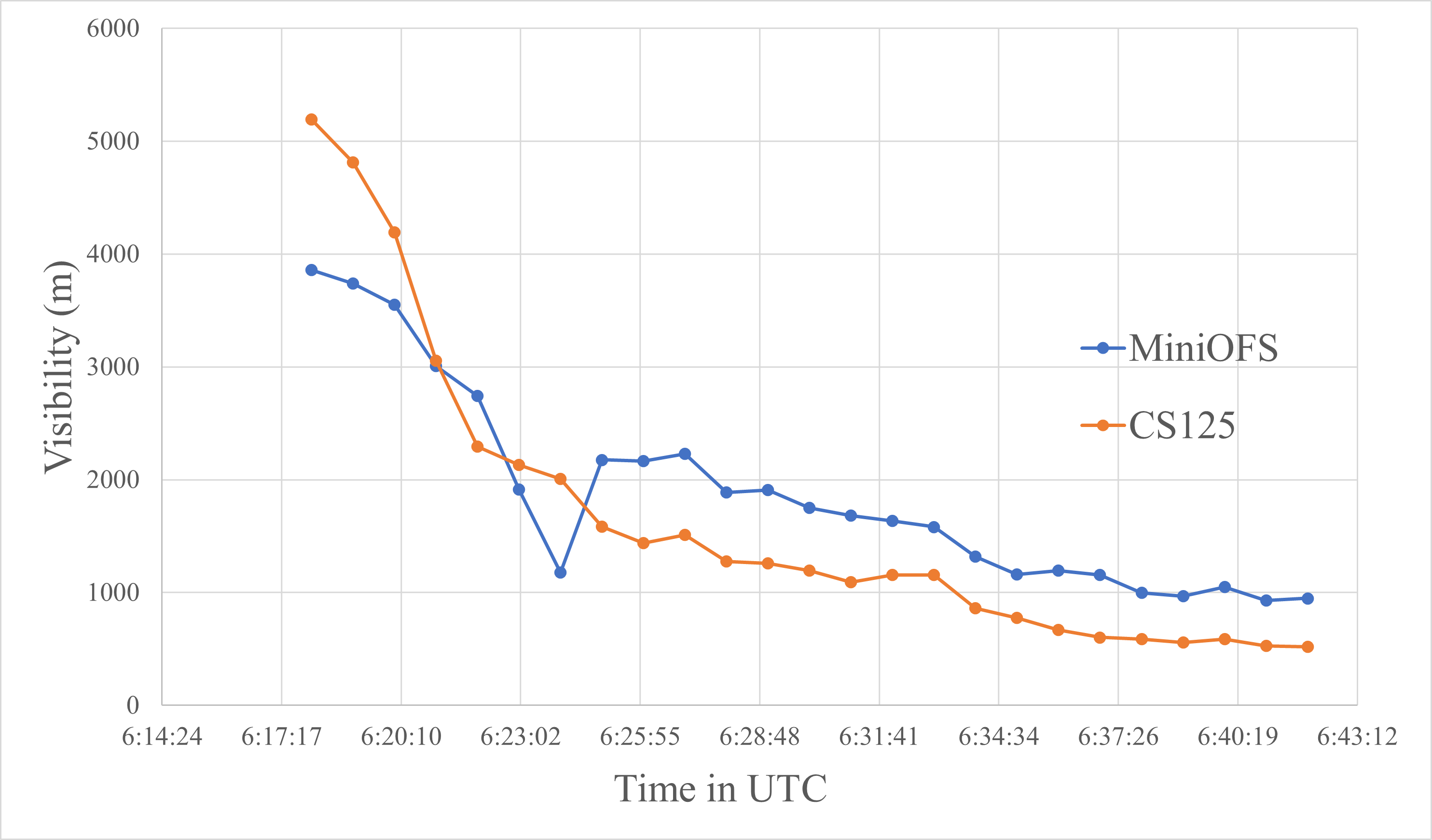 MiniOFS: 1957 +/- 1017
CS-125: 2132 +/- 1778
Mean Difference: 175 m MiniOFS under CS-125 by 8.2%​
Lowest Visibility
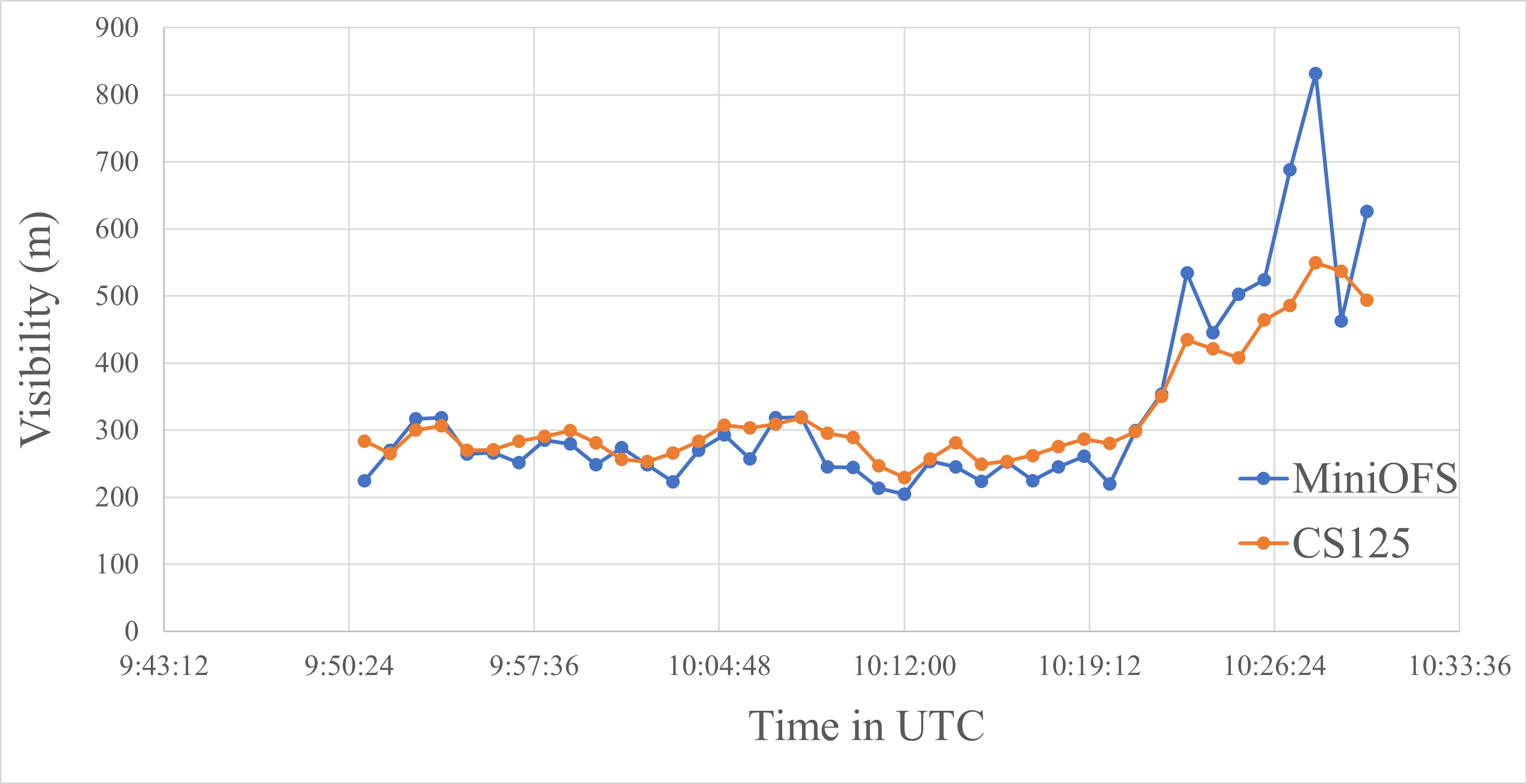 MiniOFS: 290 +/- 87
CS-125: 300 +/- 59
Mean Difference: 10 m MiniOFS under CS-125 by 3.3%​
Spike in Visibility
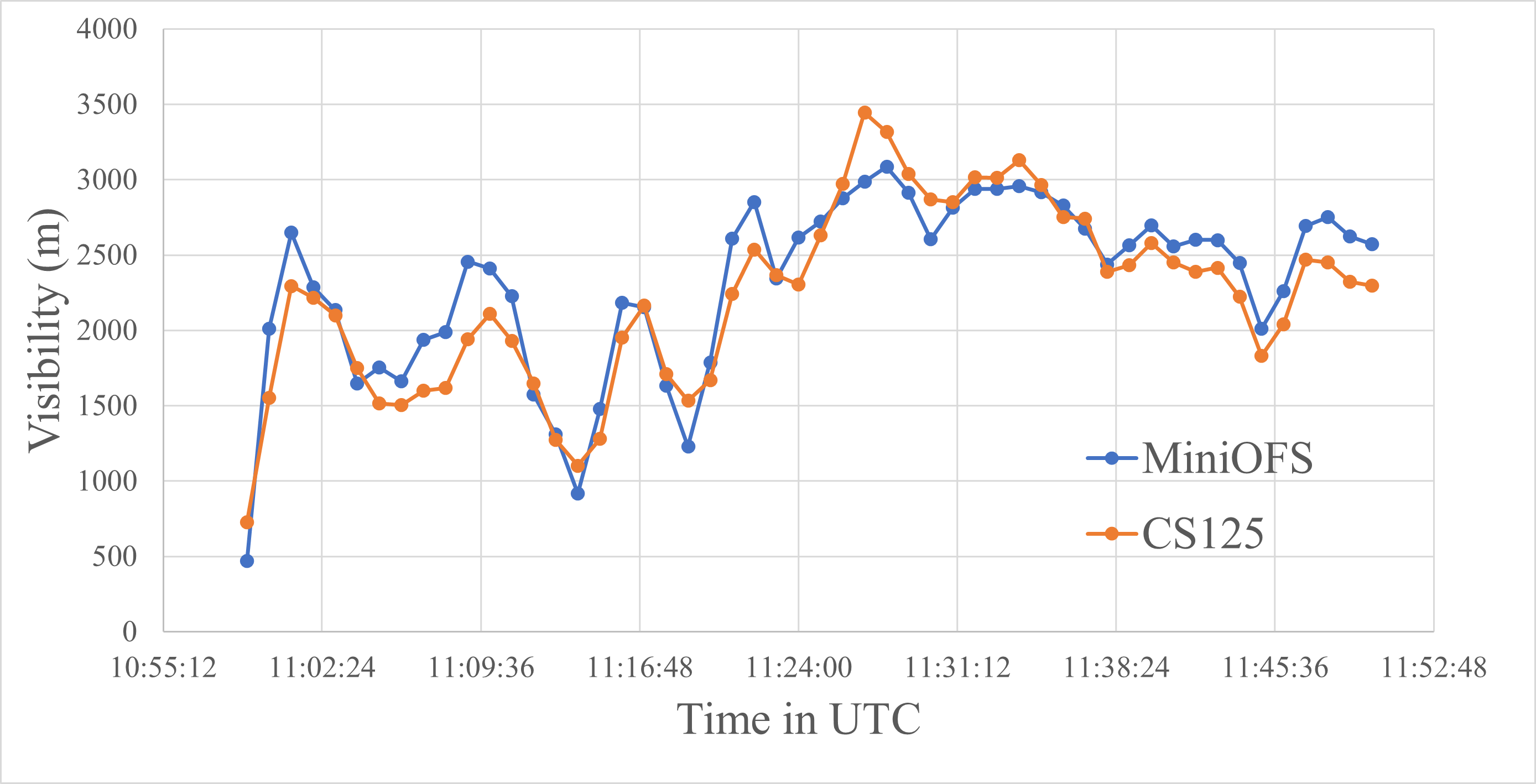 MiniOFS: 2282 +/- 636
CS-125: 2185 +/- 663
Mean Difference: 97 m MiniOFS over CS-125 by 4.3%
Study Comparison
248 datapoints from 0649 UTC - 1056 UTC
MiniOFS is known to overestimate visibilities under 1km in comparison to the Vaisala PWD-11 sensor (Michna et al. 2007)
This study showed a better result in comparison > different sensors > calibration
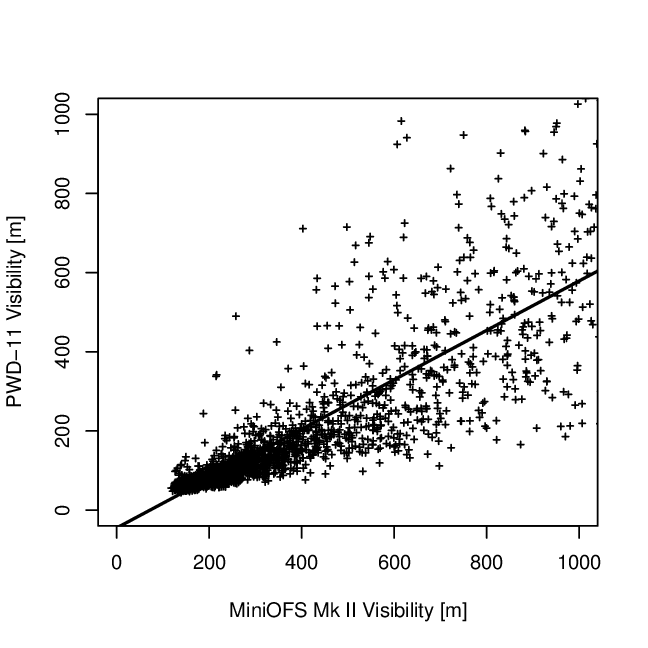 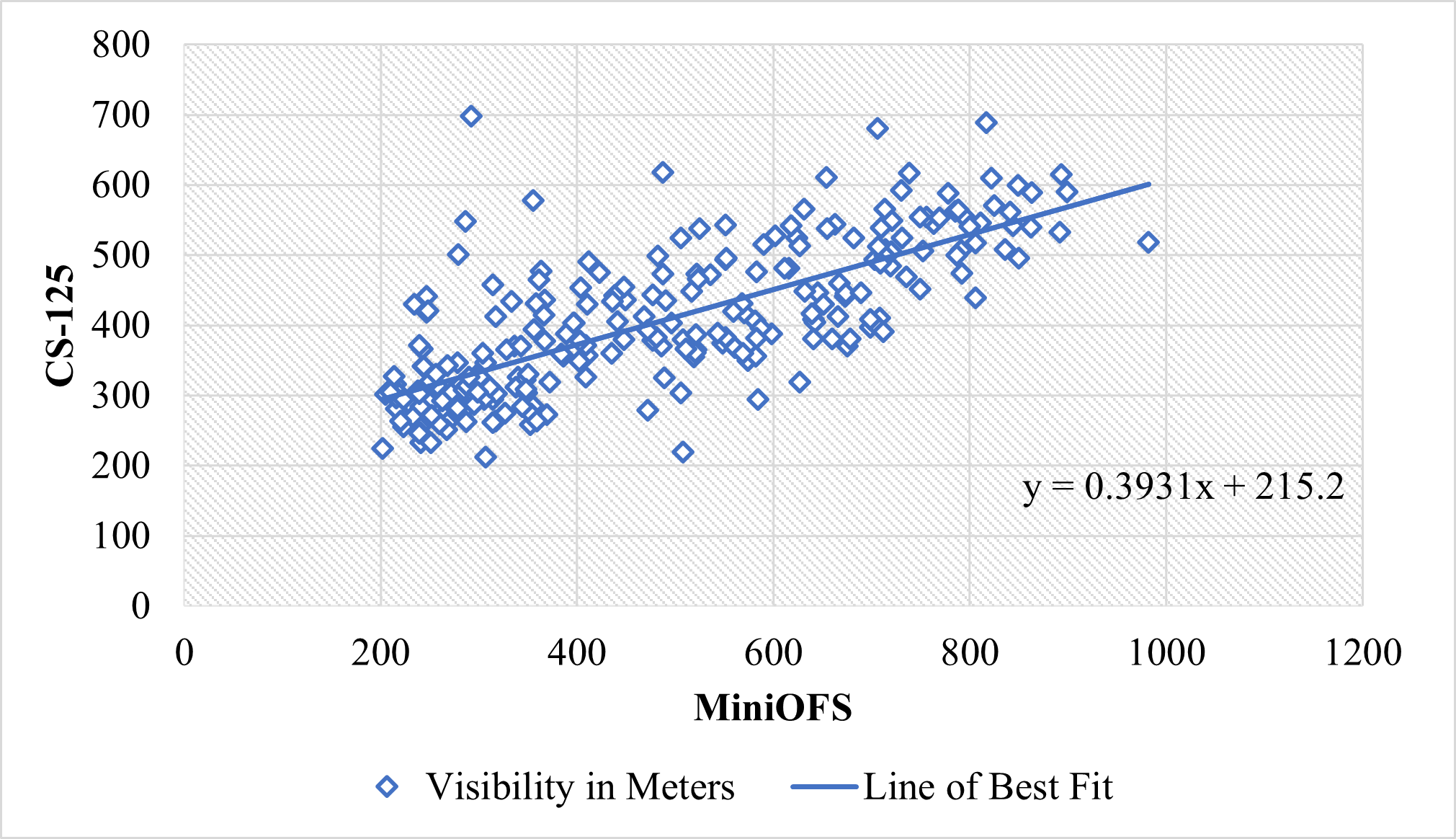 (Michna et al. 2007)
Conclusion
MiniOFS did not overestimate greatly under 1km in comparison to the CS-125 > better result than with the PWD-11 sensor used for the Michna et al. study
Areas of consideration for the MiniOFS: 
More scattered readings while visibility is rapidly changing
Records only up to 4 km visibility > VFR/IFR covered
Lightweight, small, and affordable > ideal for FAA regulations
Conclusion
Over 513 data points from 0618 UTC - 1459 UTC
MiniOFS overestimated by 74 m on average which is a 9.9% increase compared to the CS-125 mean of 751 m
This error is relatively small if in use for low visibility purposes
Use of the MiniOFS can build the foundation for better atmospheric picture
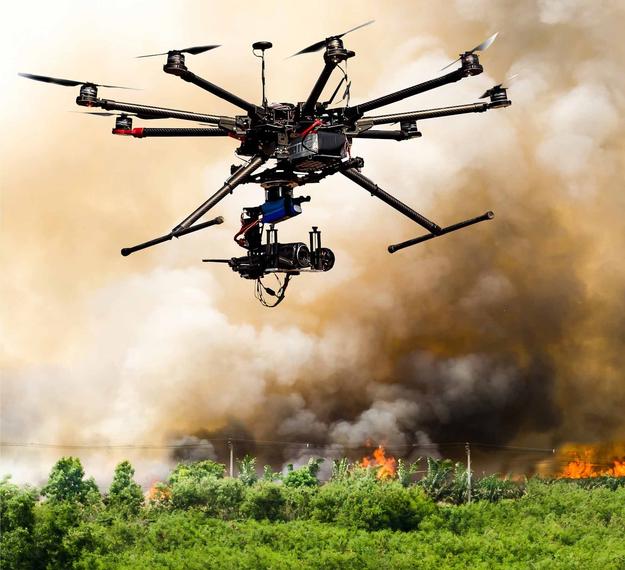 Conclusion
Additional Research:
Accuracy of the MiniOFS while deployed on UAS due to rotor wake
Comparison of MiniOFS & CS-125 under different visibility restricting events such as smoke, and haze
Accuracy of MiniOFS after calibrating the MiniOFS and one other sensor > Michna et al. did not mention a calibration
References
Available per request